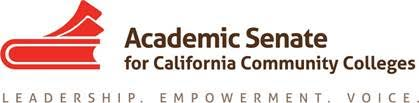 An Initiative Update:What’s Happening with Online Ed, Common Assessment, and Educational Planning?
Cheryl Aschenbach, ASCCC Executive Committee, OEI
Stephanie Dumont, Golden West College, EPI
Conan McKay, ASCCC Executive Committee, OEI
Craig Rutan, ASCCC Executive Committee, CAI
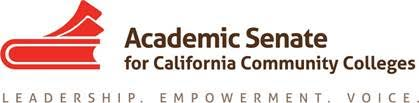 Online Education Initiative
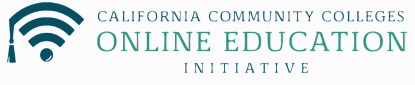 http://ccconlineed.org
Key Impacts of OEI
Common platform: 111 colleges have adopted Canvas!
Student friendly
Faculty friendly
Mobile friendly
Extensible platform
Quality standards: rubric
Professional development
Integrated academic & support resources
Increased access and portability for students (Course Exchange)
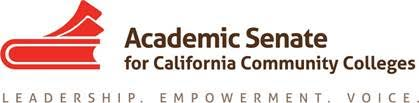 24 OEI Consortium Colleges
Antelope Valley
Barstow
Butte
Cabrillo
Coastline
College of the Canyons
Columbia
Foothill
Fresno City
Hartnell
Imperial Valley
Lake Tahoe
MiraCosta
Monterey Peninsula
Mt. San Antonio
Mt. San Jacinto
Ohlone
Pierce
Rio Hondo
Saddleback
Shasta
Ventura
Victor Valley
West Los Angeles
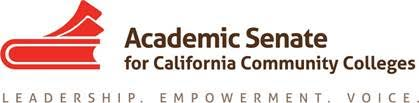 Course Exchange: Current Status
Launched v1.0 in January 2017
Currently 6 pilot colleges live for Fall 2017 reg.
Butte, Coastline, Foothill, Fresno, Lake Tahoe, Ventura
Working with additional colleges on implementation
Version 2.0 deployment soon
Key milestones: 
Students pilot priority registration workflows for Fall 2017 term
Version 2.0 automates financial aid activities, introduces feature flags, reporting enhancements
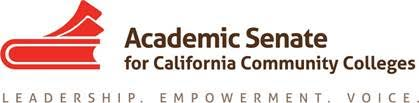 What are the results?
Statewide, the gap between face-to-face and online success rates is closing.
Statewide: Gap narrowed to ~6% 
OEI Pilot Colleges: 
+2.9% above statewide average for online learning
OEI Pilot Sections: 
+3.9% above statewide average for online learning (68.8% success)
Data: Research and Planning Group for California Community Colleges “The Online Education Initiative: Access and Quality of Online Education in California’s Community Colleges” – 2017.
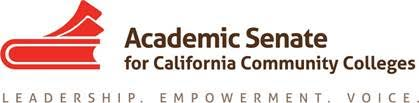 Online Learning Support Ecosystem
Online Readiness (Quest Program)
Professional Development & Course Design Rubric
Coordinated Online Library Services
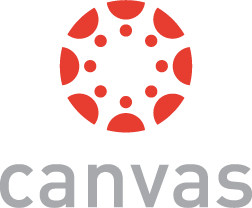 Online Test Proctoring
Plagiarism Detection
Online Counseling Network & Platform
Common Course Management System
Embedded Support for Underperforming Students
Accessibility Support & Universal Design
Online Tutoring 24x7
& Platform
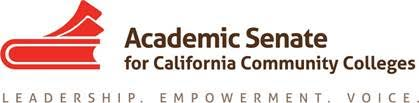 Common Assessment Initiative
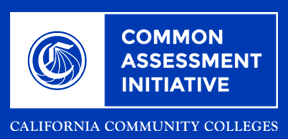 https://cccassess.org
Discontinuation of Common Assessment
The Chancellor’s Office has decided to discontinue the development of the Common Assessment Test that was being developed by CAI (Oct 24 Chancellor’s Office memo). It is not clear if a common test will ever be available 
Assessment tests that are still on the approved list may be used in combination with other multiple measures to place students into courses in mathematics, English, English as a Second Language, and reading
The work that has been completed on the project, including the competency maps and the technology that has been developed, will be evaluated for use in other ways
AB705 will go into effect on January 1. It requires the evaluation and use of high school transcript data when placing students into math and English courses. This does not prevent colleges from continuing to use assessment tests, but colleges are encouraged to use disjunctive placement and choose the highest level possible for the student
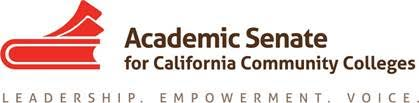 Discontinuation of Common Assessment
The work by our expert faculty representatives is not why the project was terminated (Oct 30 ASCCC memo)
Faculty remained dedicated to this project for several years and we cannot thank them enough for their efforts
The termination of CCCAssess raises many questions that will need to be answered in the coming months to ensure that our colleges are able to serve the assessment and placement needs of all students, whether they enroll directly from high school, return to college as working adults, come from out of the state or country, are English language learners, or have special status such as veterans or foster youth 
The Academic Senate remains committed to the consultation process and will continue to work with the Chancellor’s Office and our system partners to ensure all our students are well served, relying on the expertise of our faculty colleagues to assist in determining the best methods for doing so
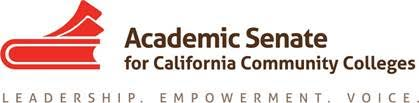 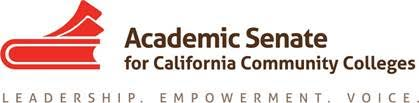 Educational Planning Initiative
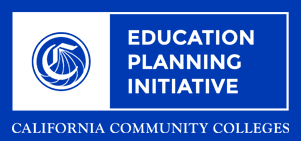 http://cccedplan.org
CCC MyPATH
What Is It? Why Do We Need It?
What Is The Status?
CCC MyPATH Feature:  Career Exploration
CCC MyPATH Demo
Support
Challenges
Resolution
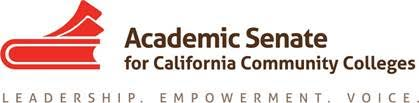 Education Planning and Degree Audit
What is it? 
System-wide degree audit/education planner, early alert, and scheduling solution
Status
14 colleges live with Early Alert/Connect
6 colleges live with Degree Planner
Hosting first CA Starfish Users Group Summit
December 11-12 in San Bernardino
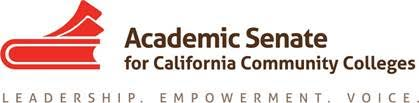 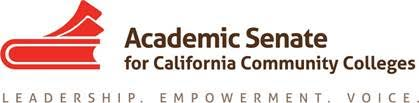 Questions?Thank you!
Cheryl Aschenbach – caschenbach@lassencollege.edu
Stephanie Dumont – sdumont@gwc.cccd.edu
Conan McKay – cmckay@mendocino.edu
Craig Rutan – rutan_craig@sccollege.edu

info@asccc.org